Enquiring Minds: Early Detection of Rumors in Social Media from Enquiry Posts
Date: 2016/11/29
Author: Zhe Zhao, Paul Resnick, Qiaozhu Mei
Source: WWW’15
Advisor: Jia-Ling, Koh
Speaker: Bo-Wen, Jiang
Outline
•Introduction
•Method
•Experiment
•Conclusion
Introduction
What is Rumor?

“A rumor is a controversial and fact-checkable statement.”

Ex:
	X 馬航MH370客機失蹤 (not controversial)
	O 馬航MH370客機被找到了(controversial and fact-checkable )
	X 我今天很快樂 (主觀感受，not fact-checkable)
	X 柯P會參加2040的總統選舉 (not fact-checkable)
Introduction
Motive

Early Detection of Rumors , limiting their damage.
It is valuable to identify trending rumors as early as possible.

Ex: 
The official Twitter account of the Associated Press (AP) was hacked. The hacked account sent out a tweet about “ two explosions in the White House and the President being injured.”
Introduction
Goal
an automated tool to identify potential Rumors in twitter from Enquiry Posts.
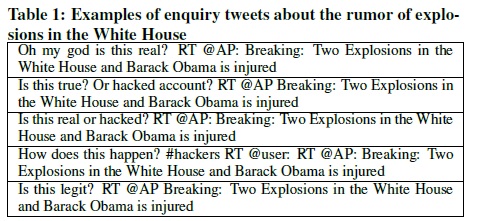 Introduction
Flow chart
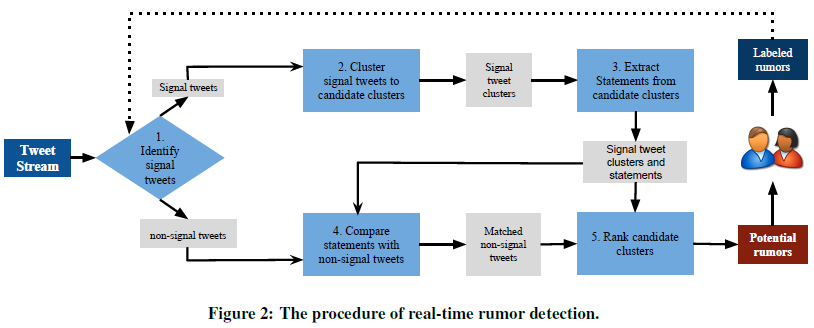 Outline
•Introduction
•Method
•Experiment
•Conclusion
Method
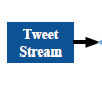 Input Data

Tweet Stream
Tweet
Retweet 
Per hour or per day

Not all enquiries are related to rumors [37]. 
those tweets that contain skeptical enquiries: verification questions and corrections. These are the signal tweets.
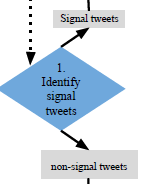 Method
1.Identify Signal Tweets. 

Then it identifies a set of regular expressions that define the set of signal tweets
Verification
Corrrection
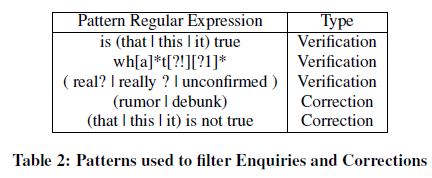 Method
Extracted lexical features 
Using Porter Stemmer
All tweets are lowercased
the tweets:  unigrams, bigrams and trigrams.
Stemming

Relevance test
Using Chi-Squared test 
each feature in the data set (tweet) and class label of  the patterns
Method
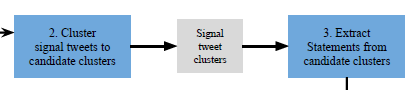 2. Identify Signal Clusters

Cluster the Similar  Signal  tweets 
use the Jaccard coefficient to measure similarity between tweets. 




use the Minhash algorithm reduce the dimensionality of the N gram vector space
the threshold 0.6
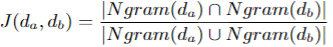 Method
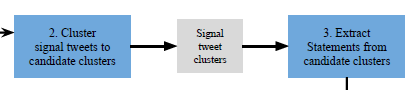 3. Extract Statement from candidate clusters

Detect Statements
   
each candidate cluster, we extract the most frequent and continuous substrings
and output them in order as the summarized statement.

Next , we can match similar non-signal tweets from the tweet stream.
Method
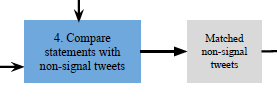 4. Compare statements with Non-signal Tweets
	
Using Jaccard similarity
 the statement that summarizes the tweets in a signal cluster
similar non-signal tweets from the tweet stream
the threshold 0.6
Method
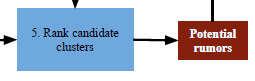 5. Rank Candidate Rumor Clusters 

Using SVM (support vector machines)
Using Decision Trees 

Features (13) :
Percentage of signal tweets (1 feature)
Tweet lengths (3 features):
Retweets (2 features):
URLs (2 features): 
Etc…..
Outline
•Introduction
•Method
•Experiment
•Conclusion
Experiment
Data Sets

two different collections of tweets
 the Boston Marathon bombing in April 2013
30340218 tweets

a random month of the year 2013
Gardenhose access (10% sample of the stream of all tweets).
1242186946 tweets.
Experiment
Precision of Candidate Rumor Clusters
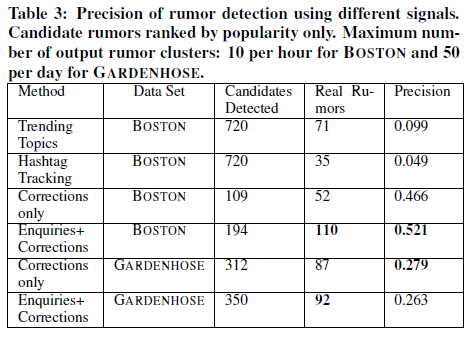 Experiment
Ranking Candidate Rumor Clusters
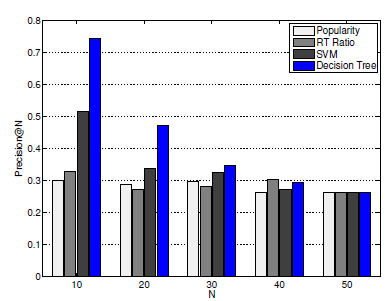 Experiment
Ranking Candidate Rumor Clusters
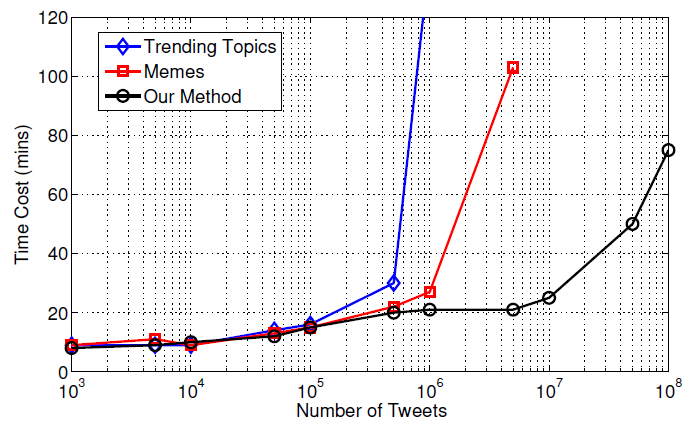 Outline
•Introduction
•Method
•Experiment
•Conclusion
Conclusion
First, we develop an algorithm for identifying newly emerging

Second, we identify a set of regular expressions that define the set of signal tweets. This crude classifier of signal tweets based on regular expression matching turns out to be sufficient.

Third, we identify features of signal clusters that are independent of any particular topic and that can be used to effectively rank the clusters by their likelihood of containing a disputed factual claim.